Портфоліовчителя української мови і літератури та зарубіжної літератури Воскресенської  ЗОШ І-ІІІ ступенів
Антонюк ВікторіїВікторівни
Педагогічне кредо
Вчитель повинен допомогти дитині розкрити потенційні можливості, стимулювати до саморозвитку та самовдосконалення
Методична картка вчителя
Прізвище, ім'я, по батькові – Антонюк Вікторія Вікторівна 
Дата народження  – 13.10.1991 року
Домашня адреса- с. Калинівка вул.Панищівська,128
Телефон – 0951404872
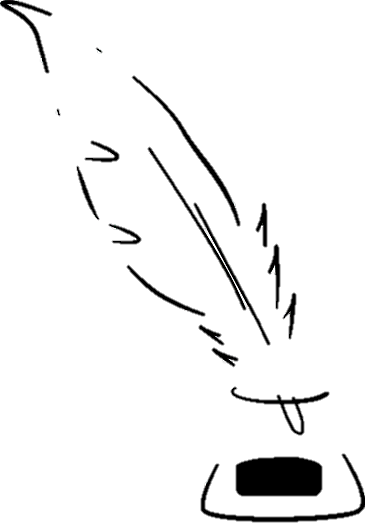 Освіта – вища
№ диплома, назва навчального закладу – МК № 47249713 Миколаївський національний університет імені В. О. Сухомлинського
Спеціальність – «Українська мова і література» 
Кваліфікація - філолог, вчитель української мови і літератури та зарубіжної літератури   
Місце роботи – Воскресенська ЗОШ І-ІІІ степенів Воскресенської ОТГ Миколаївської області
        Посада – вчитель української мови і літератури та зарубіжної літератури
Педагогічний стаж – 6 років
         Категорія  – спеціаліст
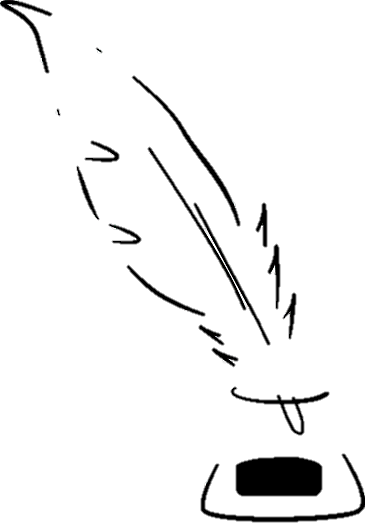 Мої принципи в роботі
Актуальні питання
Науково-методична проблема
Розвиток креативного потенціалу учнів на уроках української мови і літератури та зарубіжної літератури на основі використання традиційних та новітніх технологій навчання
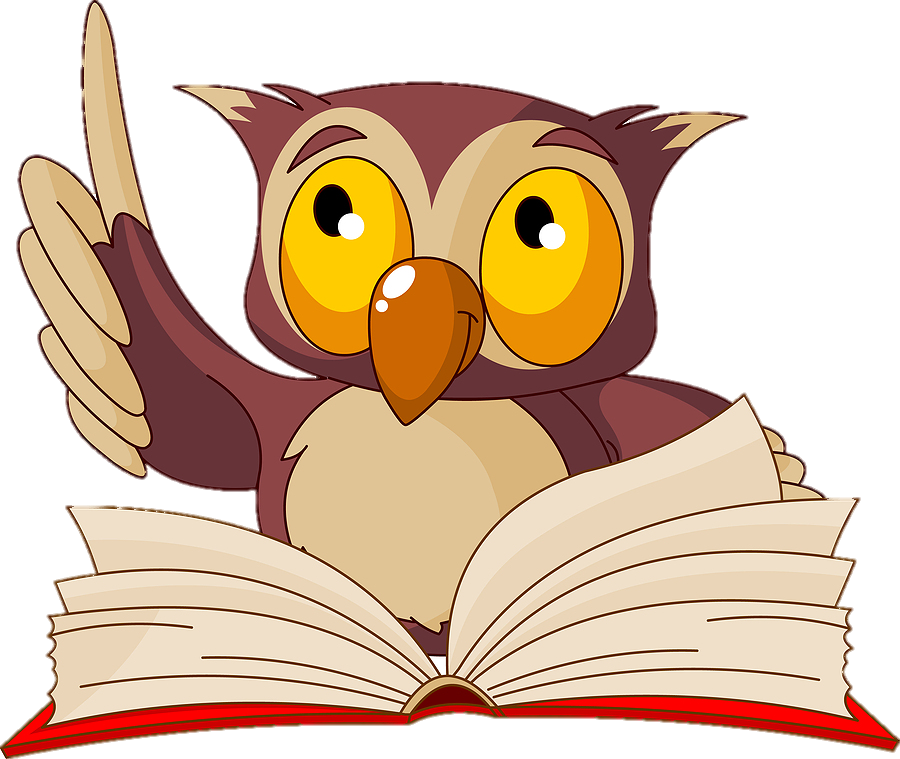 Найголовніше завдання виховання та навчання – пробудити в дитині жагу до пізнання. Розвинені навички креативного мислення дозволяють майбутньому громадянину правильно ставити власну мету й досягати її.
Розвиток в учнів креативних якостей:
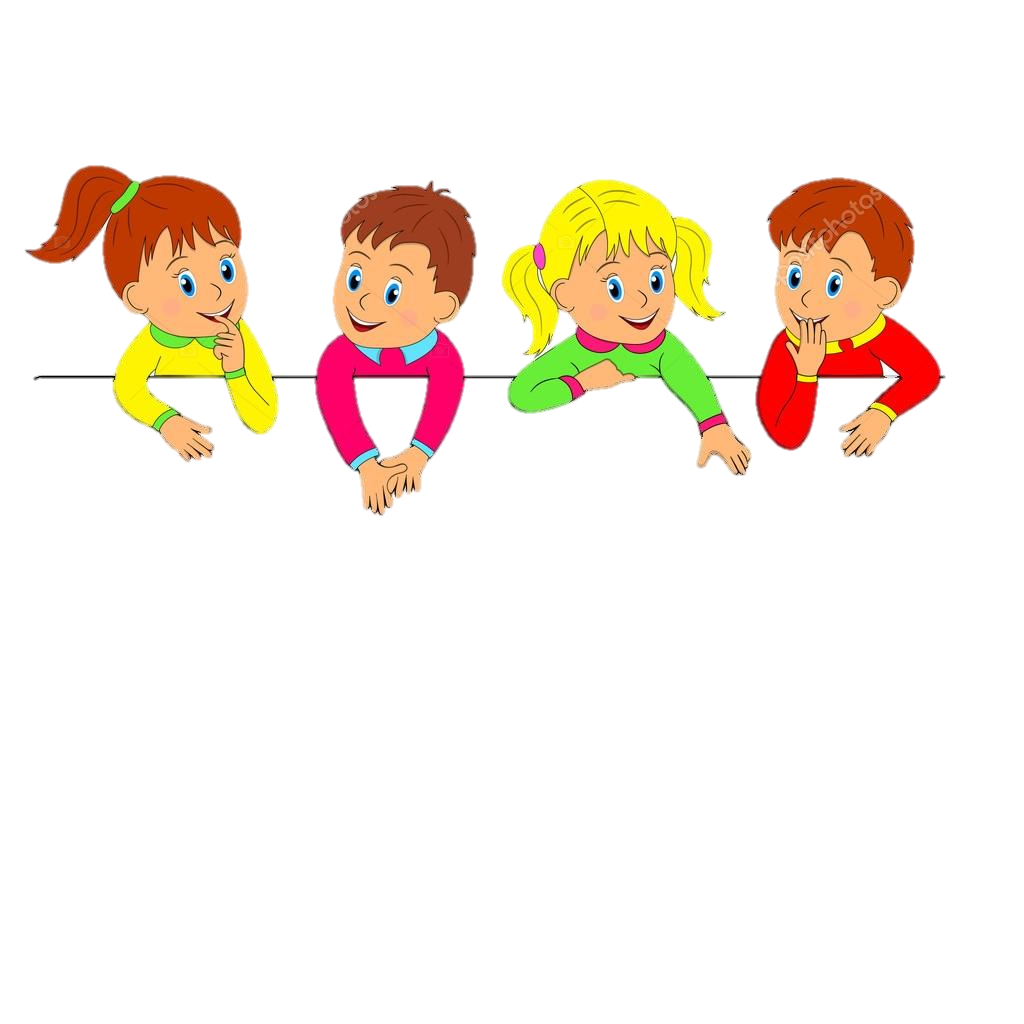 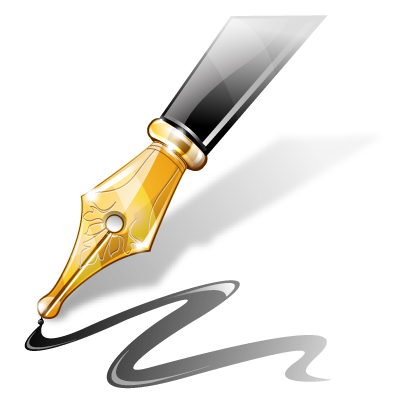 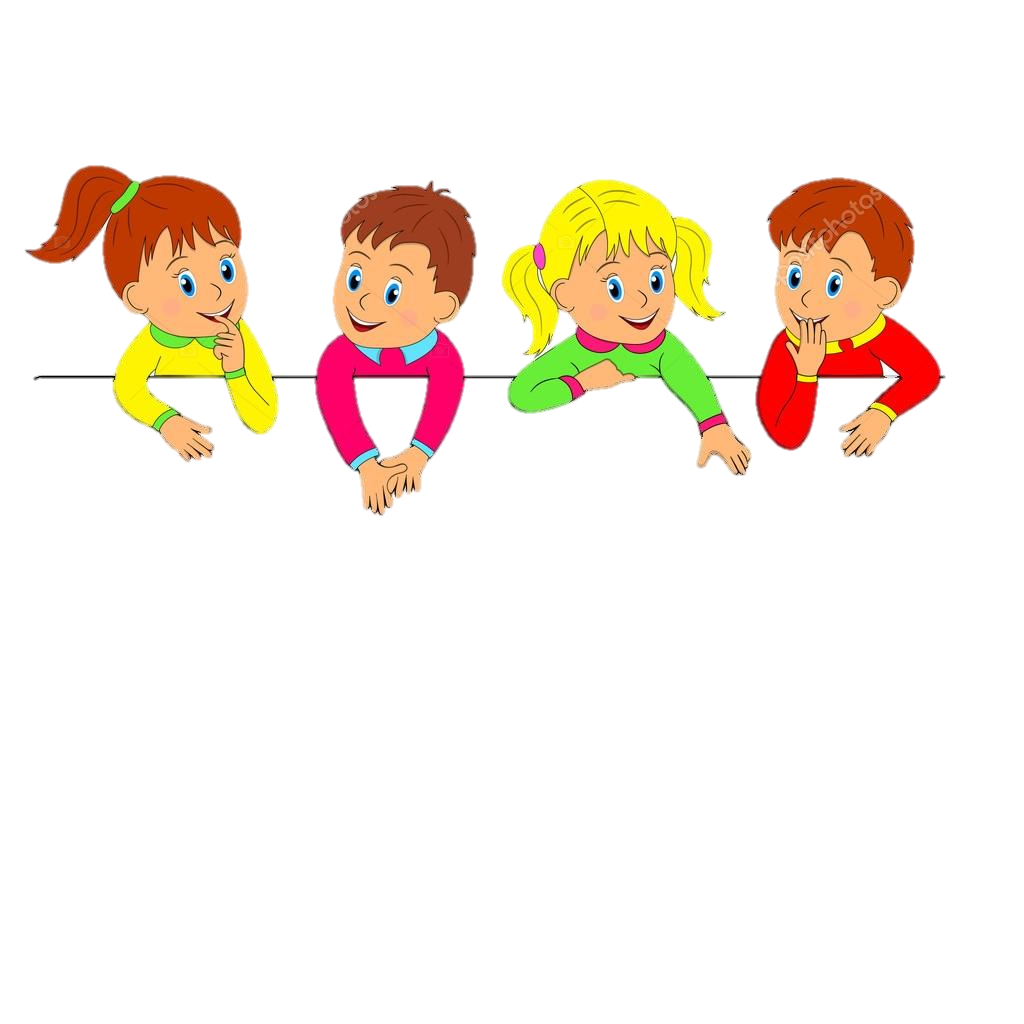 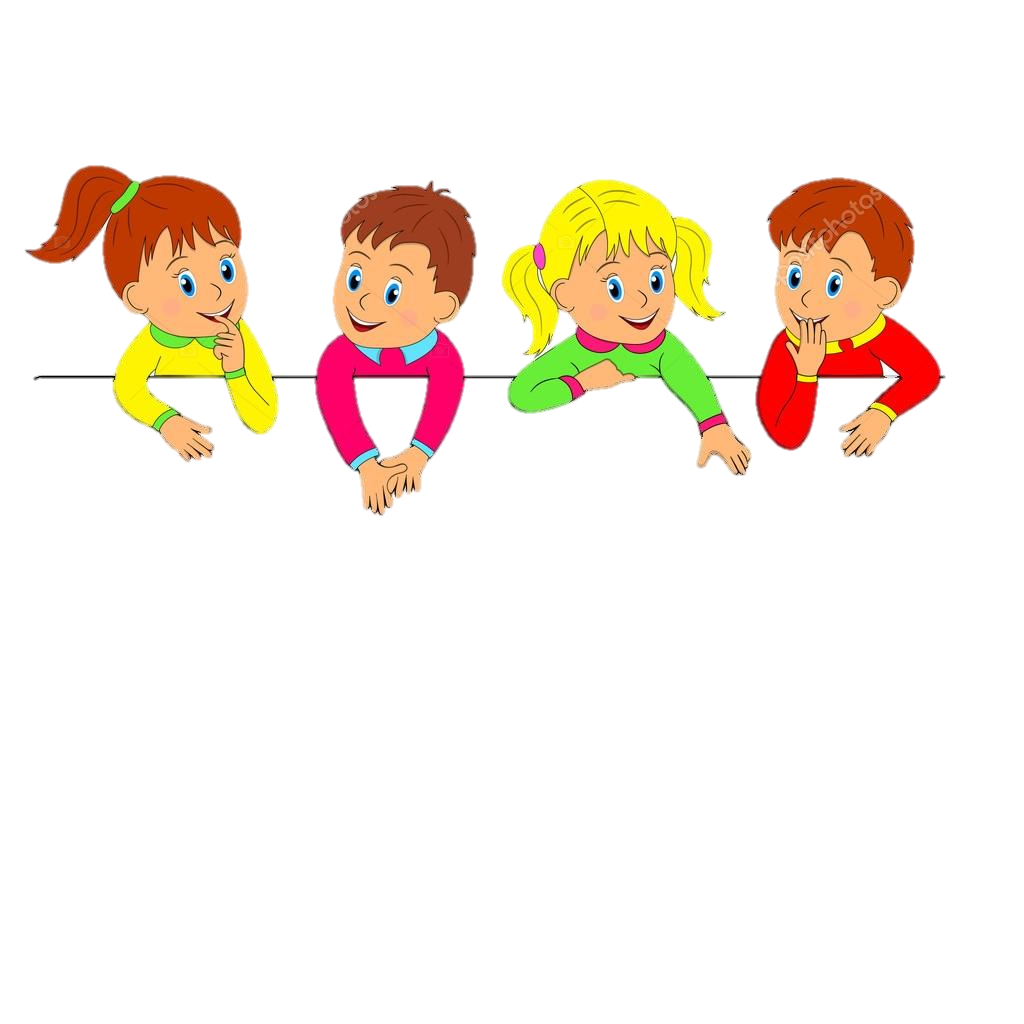 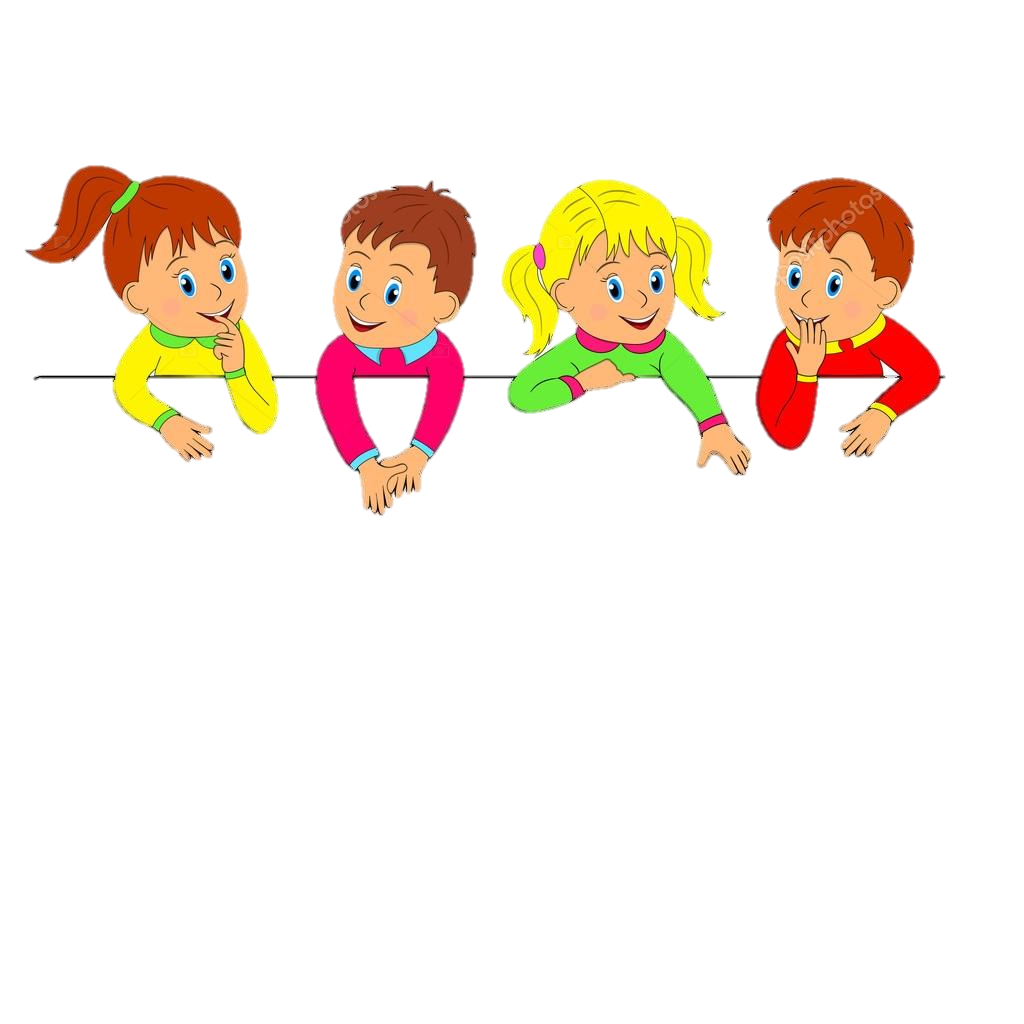 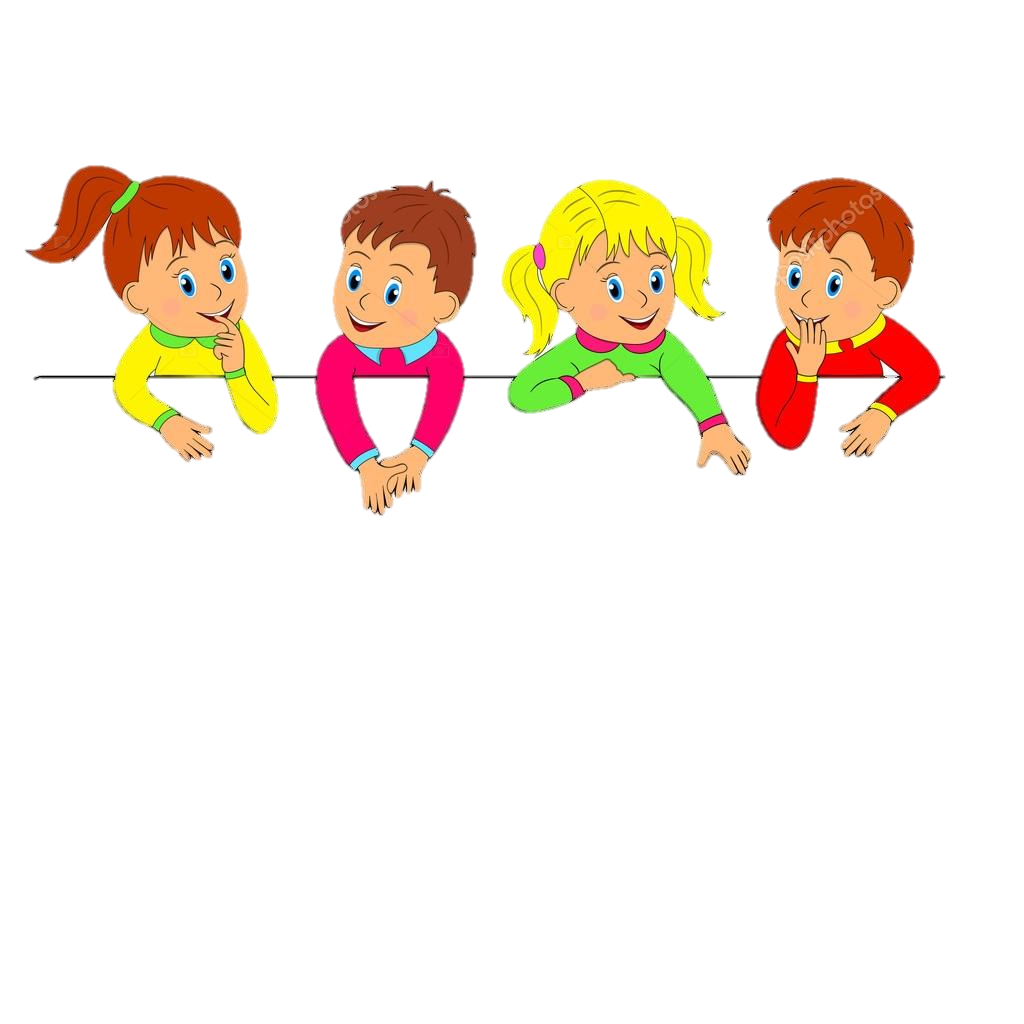 Завдання креативної педагогіки:
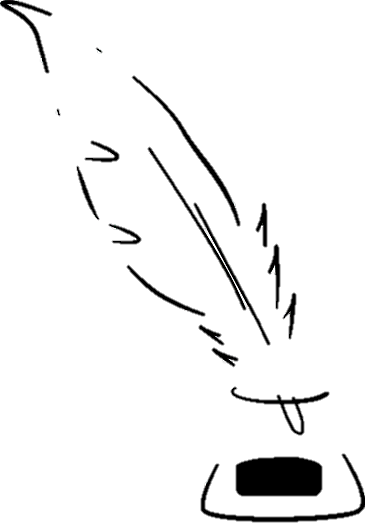 Десять «золотих» правил учителя
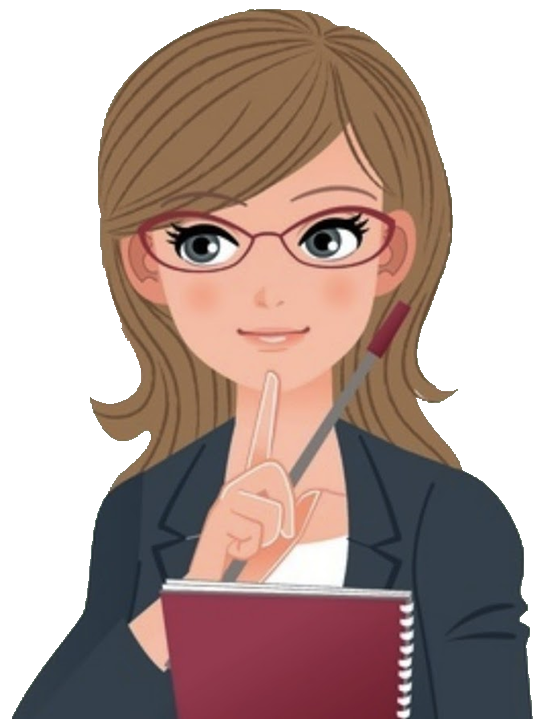 Квест-гра «Лабіринти мови»
https://www.youtube.com/watch?v=mN-ZWNpSl2U&t=9s
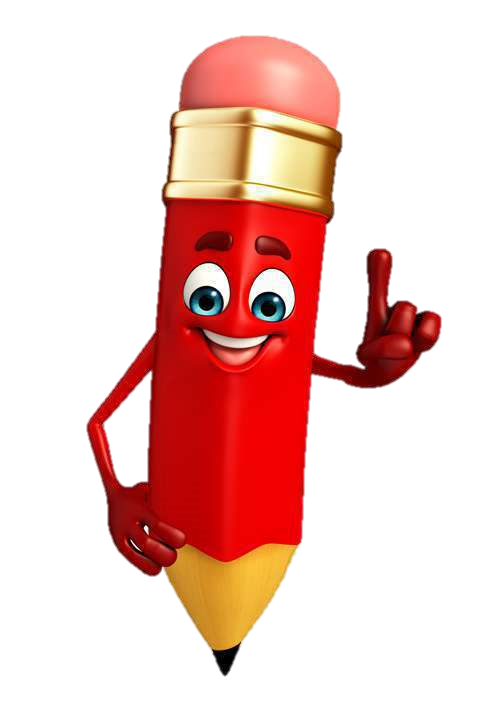 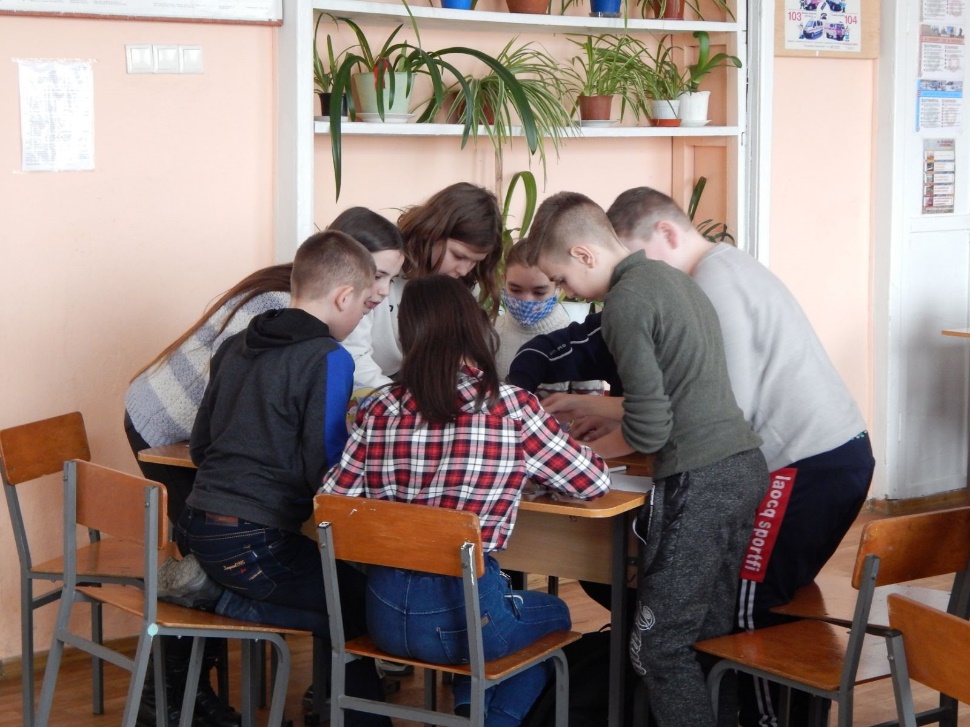 Знавці рідної мови
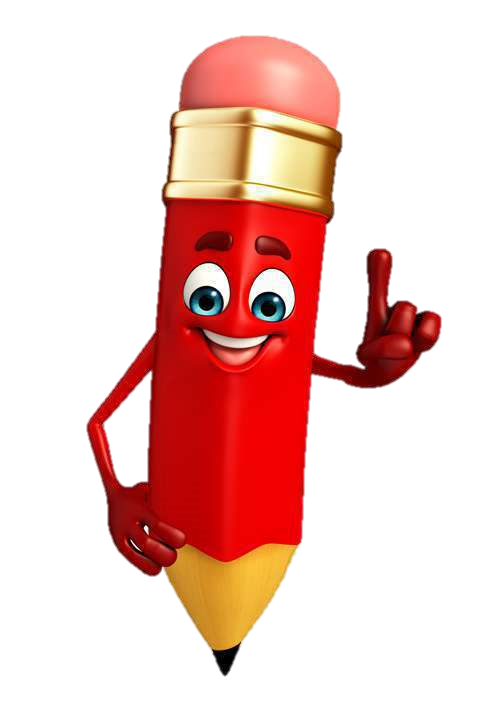 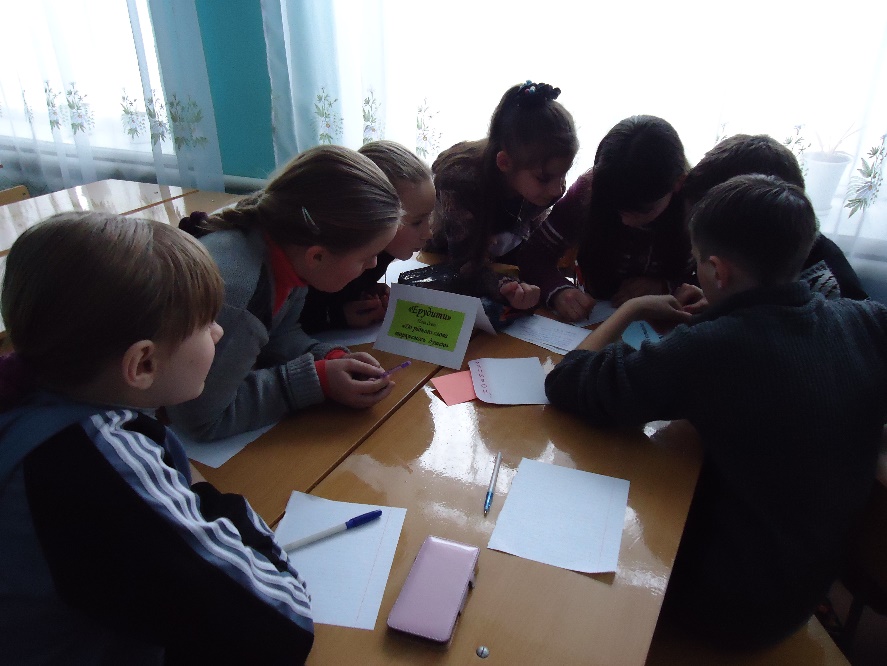 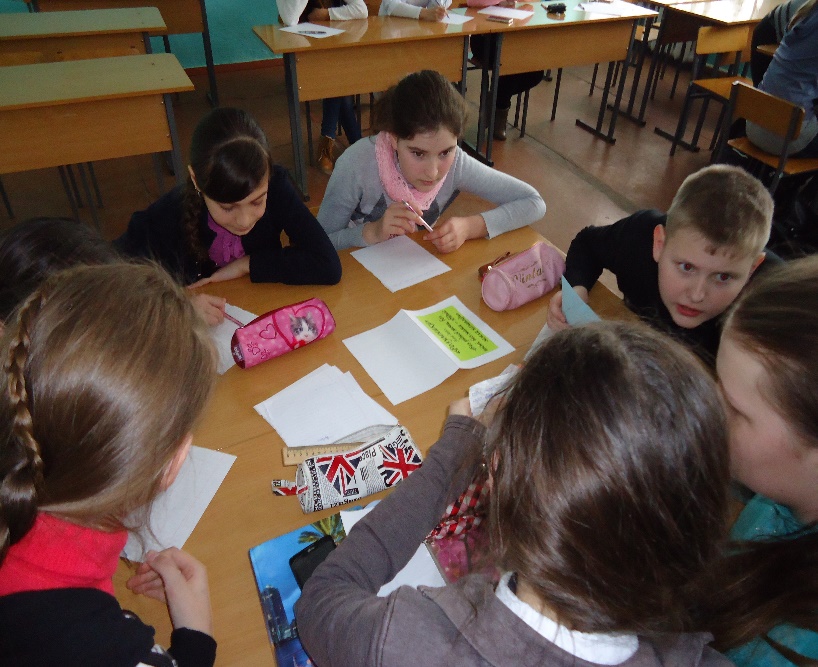 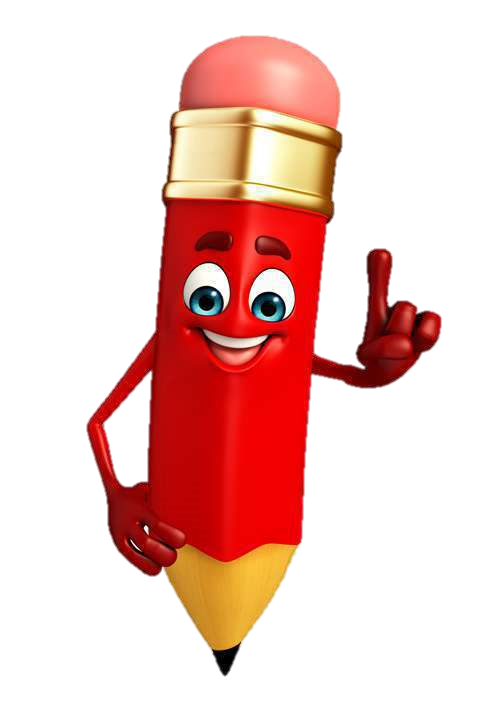 Урок виразного читання.Конкурс на кращого оповідача казок
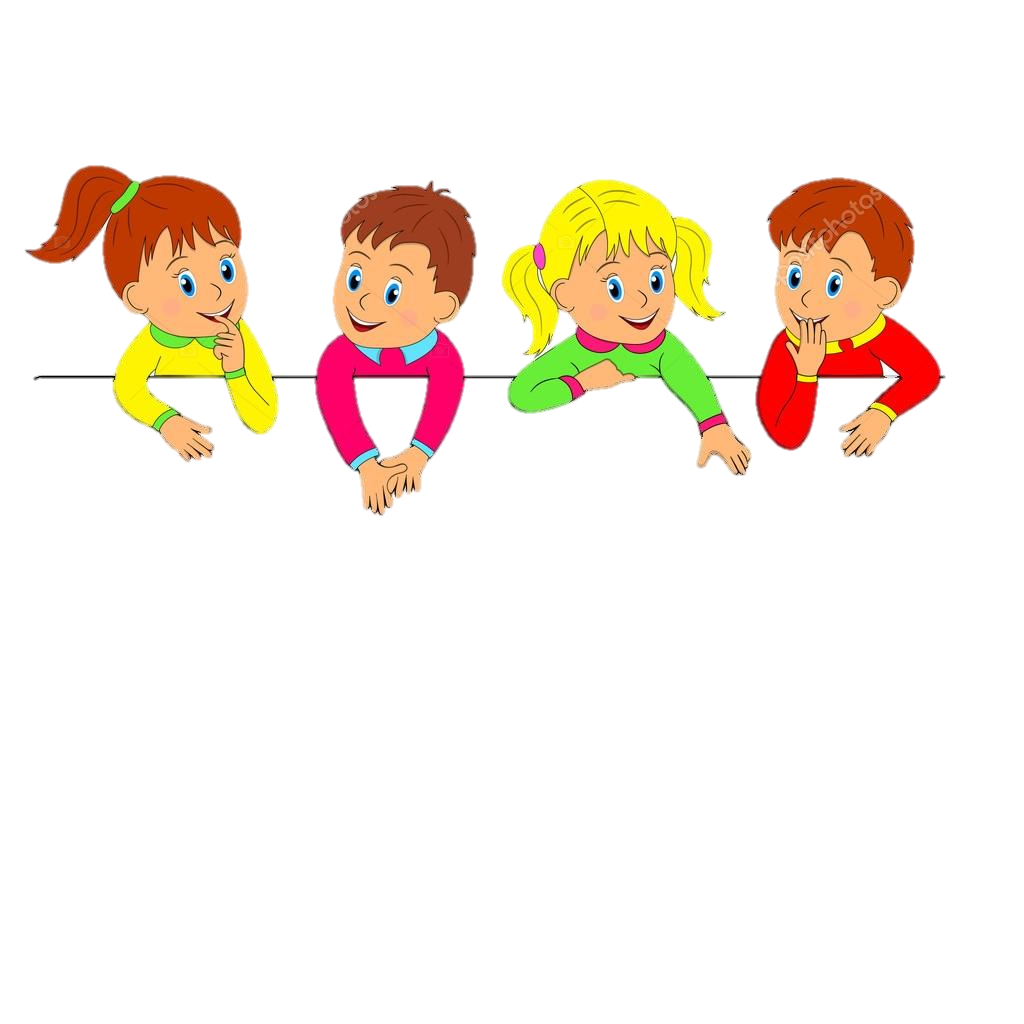 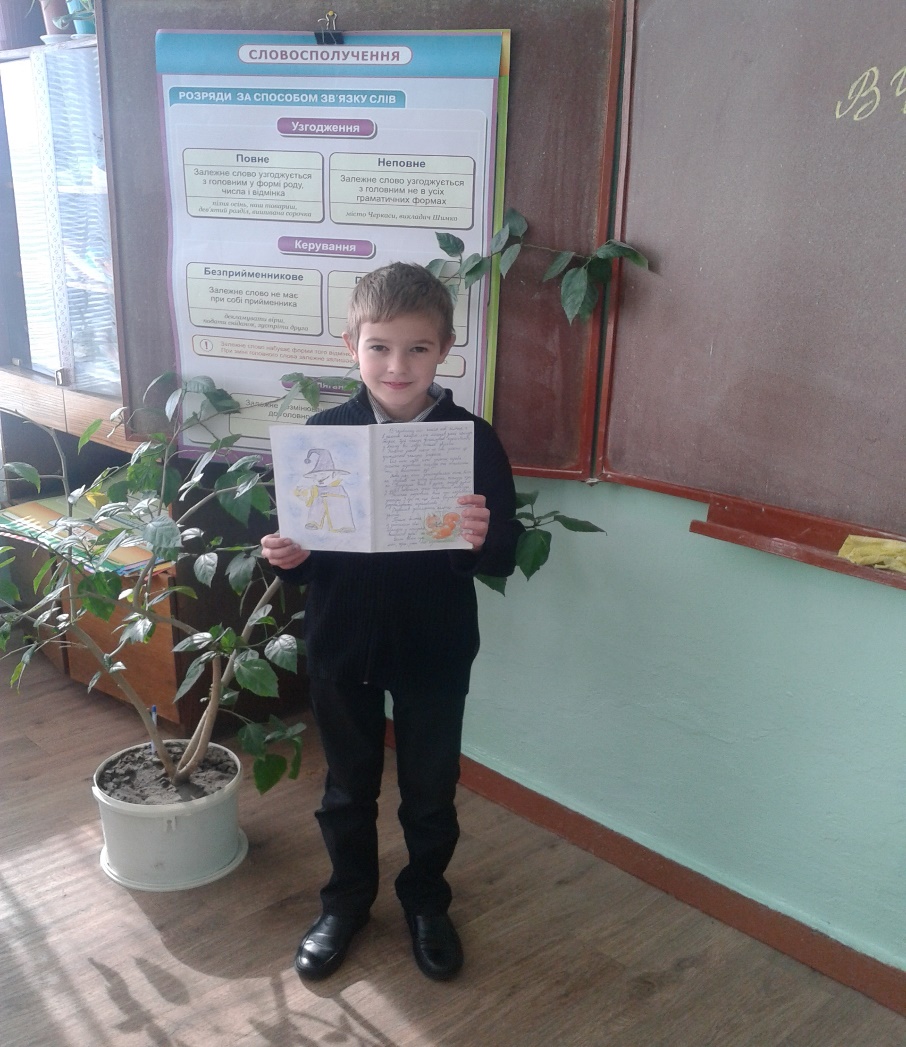 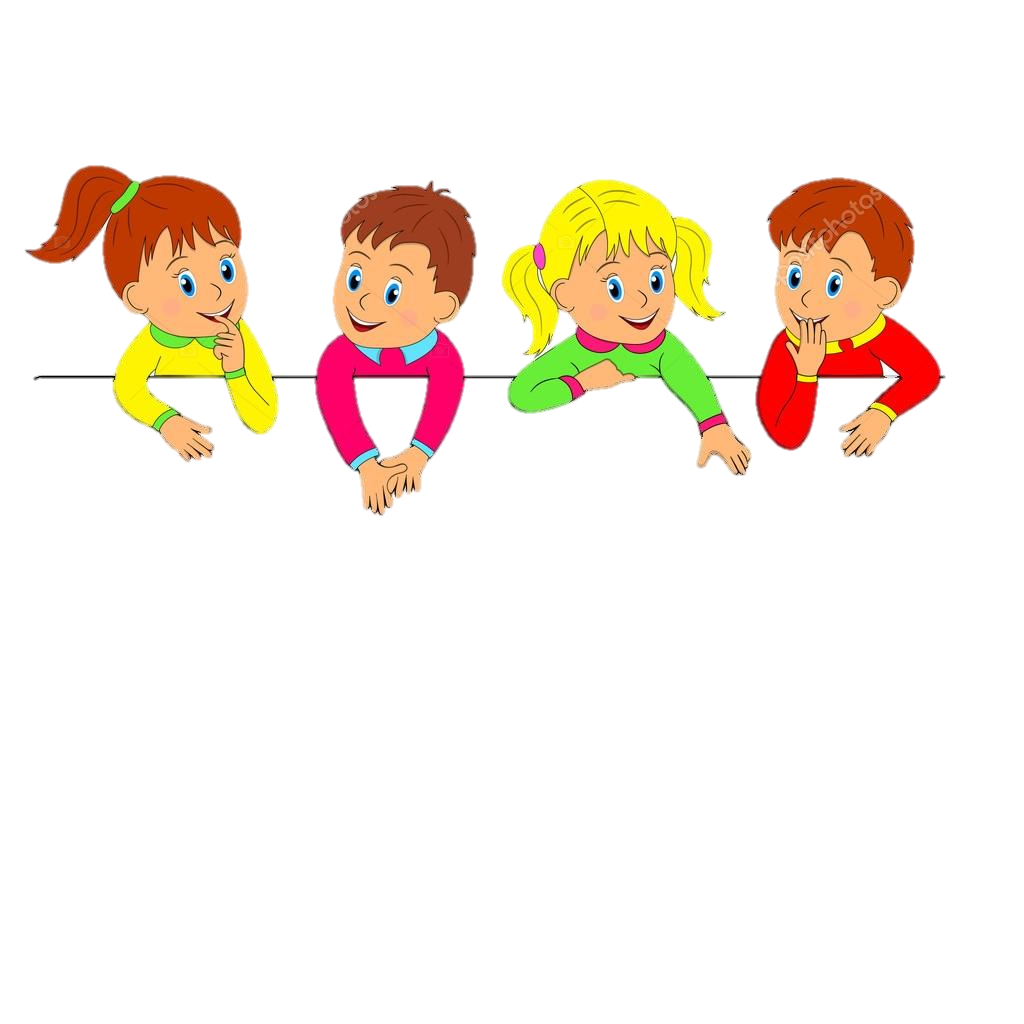 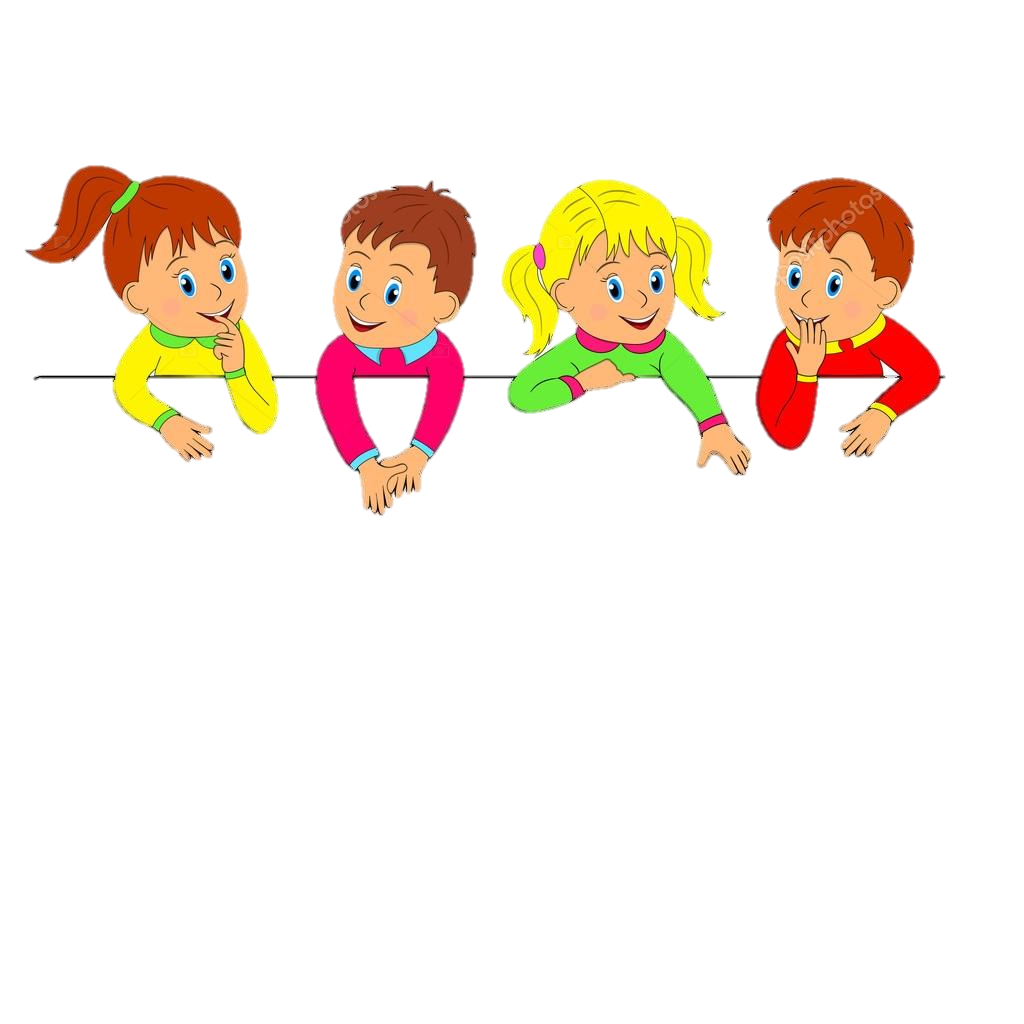 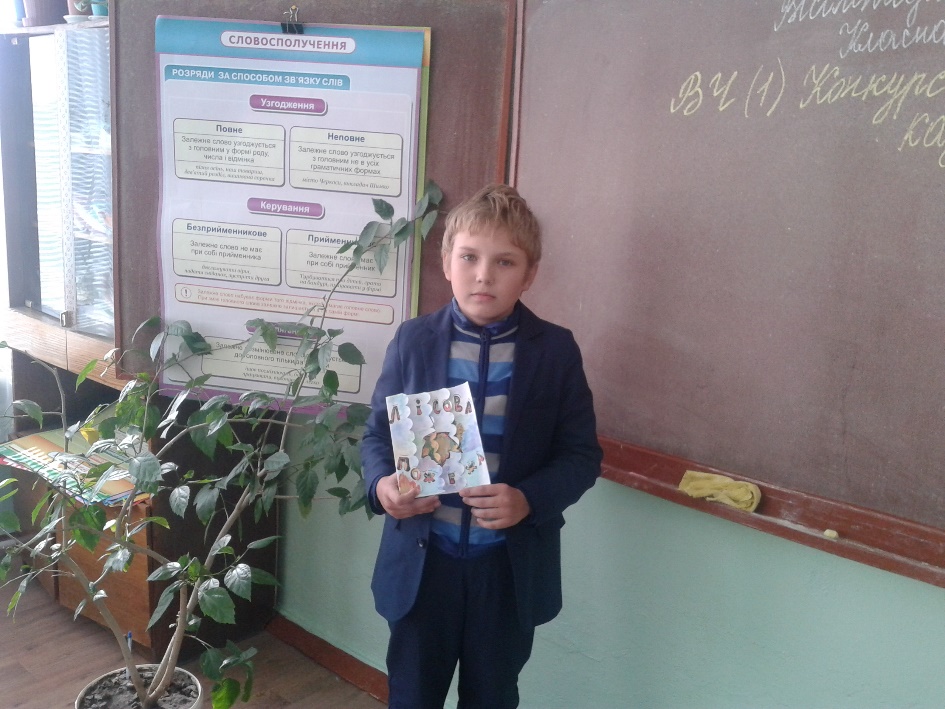 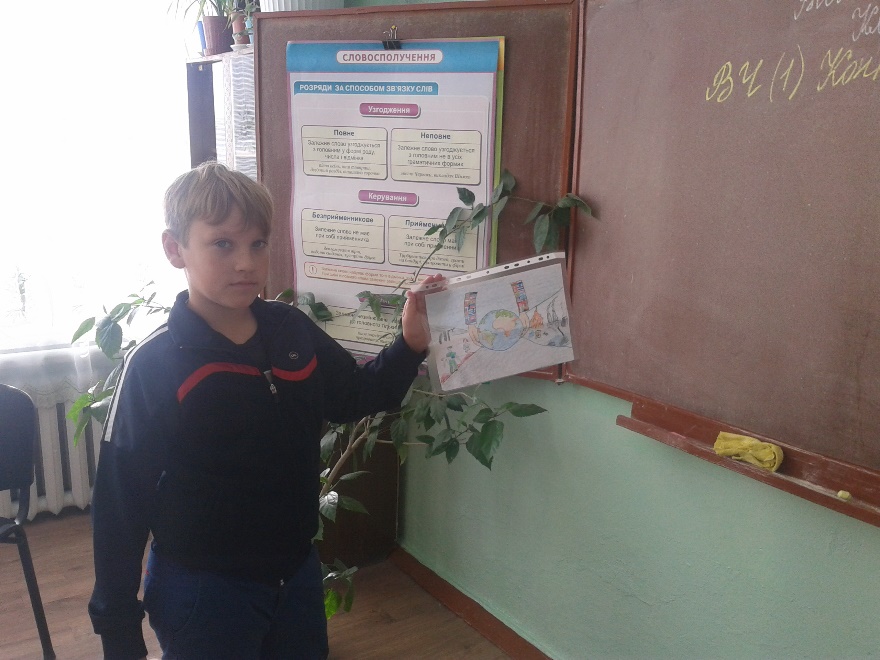 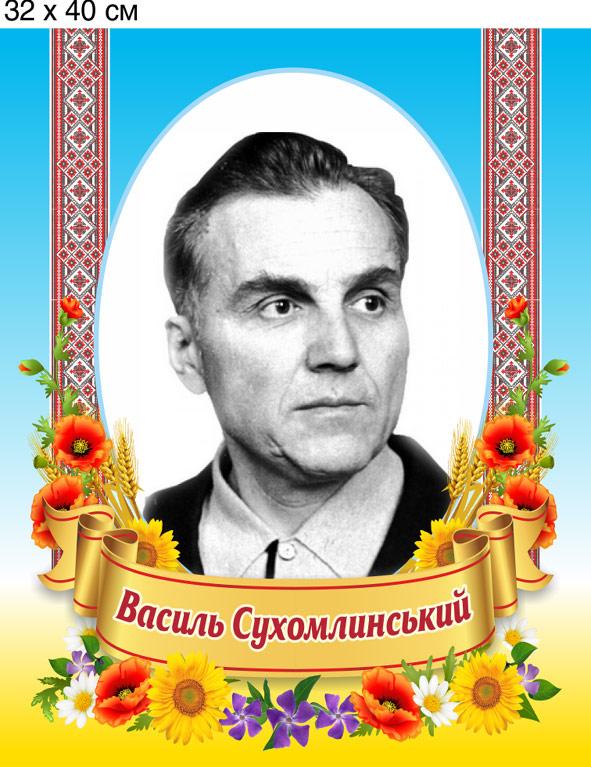 Наша праця – формування людини і це покладає на нас особливу відповідальність, яку ні з чим не зіставити»  В. О. Сухомлинський